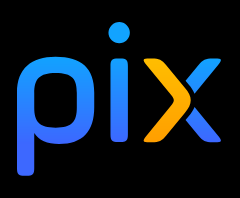 PiX donne 2 notes
Résultat des parcours
Résultat de l’examen (somme des niveaux)
1: Récupérez votre compte si vous en avez un2: Pour vous inscrire aux parcours, « entrer un code » EXHJUW411 et EVGMRM278, puis remplir le formulaire avec votre numéro d’étudiant d’IUT
Quand vous commencez le parcours, votre no est votre no INE.
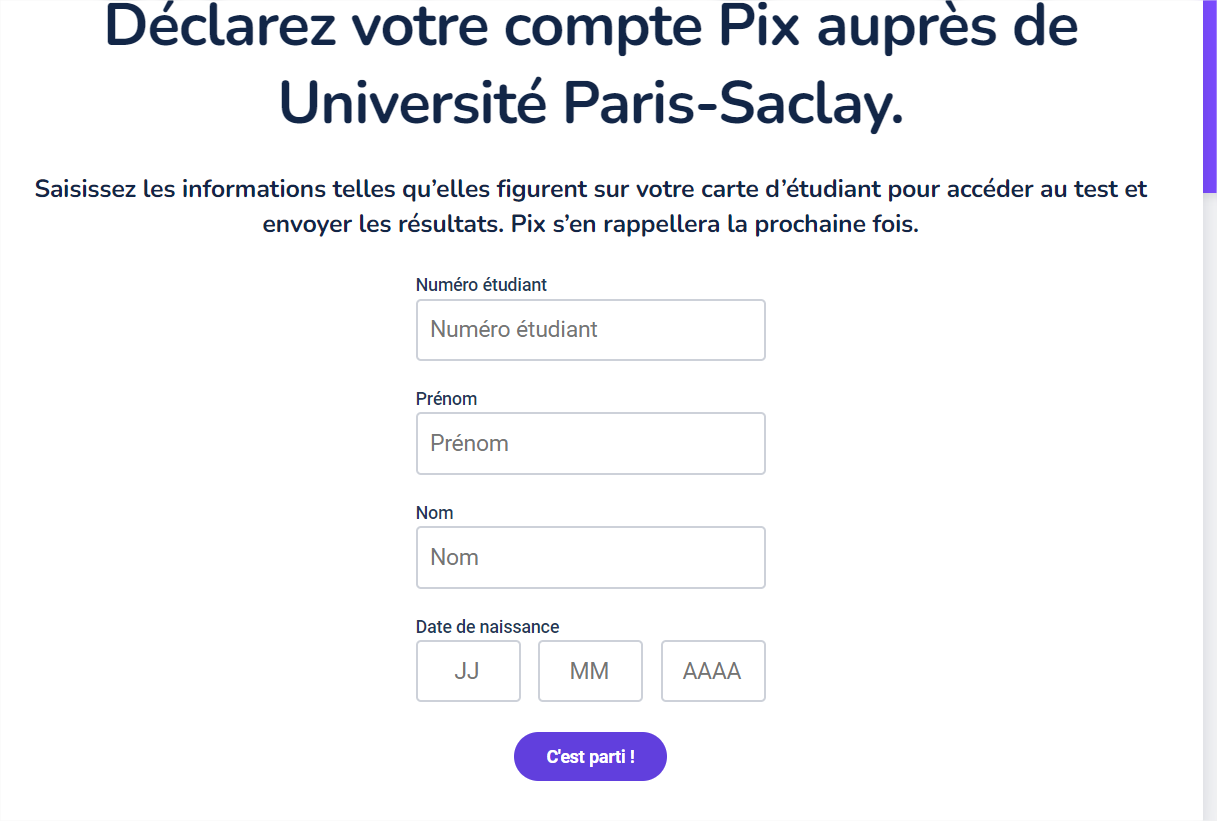 Le 21/11, examen sur PiX: à partir d’un compte vide, monter le plus possible 4 domaines
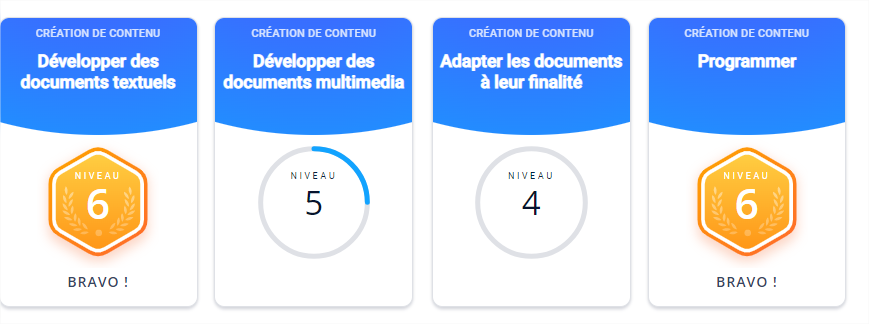 Imposé: prendre la compétence Traiter des données (Excel) et la compétence Développer des documents textuels (Word)
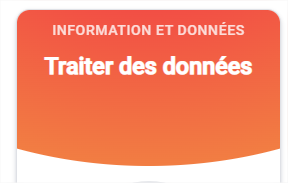 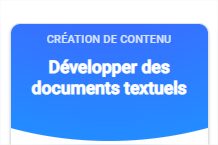 2 au choix
Montez au maximum ces 4 compétences en 1h! Vous pouvez vous entrainer sur votre compte (ou sur un compte vide) d’ici là
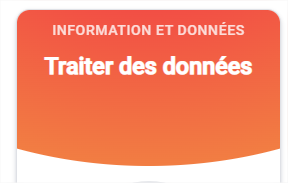 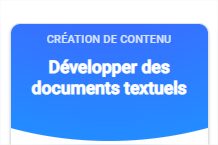 2 au choix